ทฤษฎีผู้สูงอายุ (Theory of Aging)
อาจารย์พิมศิริ	ชินคำ
1. ทฤษฎีความสูงอายุเชิงชีวภาพ
1. ทฤษฎีเชื่อมตามขวาง (Cross linkage Theory) 
2. ทฤษฎีอนุมูลอิสระ (Free Radical Theory) 
3. ทฤษฎีการเสื่อมสลาย (Wear and Tear Theory) 
4. ทฤษฎีการสะสม (Accumulative theory) 
5. ทฤษฎีการกลายพันธ์ (Somatic Mutation Theory)
1. ทฤษฎีความสูงอายุเชิงชีวภาพ
1. ทฤษฎีเชื่อมตามขวาง (Cross linkage Theory) 
ความสูงอายุเป็นผลมาจากการเปลี่ยนแปลงของสารไขว้ขวาง คือ คอลลาเจน อีลาสติน และสารภายในเซลล์เนื้อเยื่อ
เชื่อว่าเมื่อชรา สาร Fibrous Protein จะเพิ่มขึ้น และจับตัวกันมากขึ้นทำให้ collagen Fiber หดตัวขาดความยืดหยุ่นและจับกันไม่เป็นระเบียบมีผลให้ cell ตาย และเสียหน้าที่กระบวนการนี้เกิดการเปลี่ยนแปลงขึ้นในระดับ DNA ของ cell
1. ทฤษฎีความสูงอายุเชิงชีวภาพ
2. ทฤษฎีอนุมูลอิสระ (Free Radical Theory) 
กระบวนการออกซิเดชั่นของ O2 ที่ไม่สมบูรณ์ในกระบวนการเผาผลาญสารจำพวกโปรตีน, คาร์โบไฮเดรทและอื่นๆ ทำให้เกิดอนุมูลอิสระ
ที่มีความสามารถในการทำลายผนังเซลล์ของโมเลกุลอนุมูลอิสระ เมื่อแตกออกจะไปจับกับโมเลกุลอื่นๆ ใกล้เคียง ทำให้เสียหน้าที่หมด
สารต้านอนุมูลอิสระ ได้แก่ Vitamin A, C และ E
1. ทฤษฎีความสูงอายุเชิงชีวภาพ
3. ทฤษฎีการเสื่อมสลาย (Wear and Tear Theory) 
ความแก่เป็นกระบวนการเกิดขึ้นเองเมื่ออวัยวะมีการใช้งานมากย่อมเสื่อมได้ง่ายและเร็วขึ้น เมื่ออายุมากขึ้น ข้อจำกัดของทฤษฎีนี้ คือ อวัยวะส่วนใดของร่างกายที่ไม่ค่อยได้ทำงาน จะเสื่อมสภาพไปก่อนในขณะที่อวัยวะส่วนอื่นๆ ที่ทำงานกลับขยายใหญ่ขึ้น
อาจเกิดการผ่าเหล่าของ DNA ที่ทำหน้าที่ผิดปกติ
เน้นการสร้างเสริมสุขภาพและชะลอความเสื่อมของร่างกาย
1. ทฤษฎีความสูงอายุเชิงชีวภาพ
4. ทฤษฎีการสะสม (Accumulative theory) 
ความสูงอายุเกิดจากการสะสมสารที่เป็นอันตรายต่อร่างกาย สารนี้มีลักษณะสีดำเรียกว่า “Lipofuscin” หรือ “รงควัตถุชรา” (Age pigment)
พบมากในตับ รังไข่ เซลล์ประสาท กล้ามเนื้อหัวใจ ผิวหนัง
Vitamin E และ Selenium ทำลายโซ่ Lipofuscin พบในผักใบเขียว เครื่องในสัตว์ ผลไม้ธัญพืช
1. ทฤษฎีความสูงอายุเชิงชีวภาพ
5. ทฤษฎีการกลายพันธุ์ (Somatic Mutation Theory) 
เกิดจากการได้รับรังสีทีละเล็ก ทีละน้อยเป็นประจำ จนเกิดการเปลี่ยนแปลง DNA  ทฤษฎีการสะสมความผิดพลาดของ Cell (Error Theory) ทฤษฎีโมเลกุล (Mulecular Theory) อธิบายว่า ความแก่เกิดจากนิวเคลียสของ Cell มีการถ่ายทอด DNA ที่ผิดปกติไปจากเดิม
2. ทฤษฎีความสูงอายุเชิงจิตสังคม
1. ทฤษฎีแยกตนเองหรือทฤษฎีการถอยห่าง (Disengagement Theory)
2. ทฤษฎีกิจกรรม ( Activity Theory )
3. ทฤษฎีความต่อเนื่อง (Continuity Theory)
2. ทฤษฎีความสูงอายุเชิงจิตสังคม
1. ทฤษฎีแยกตนเองหรือทฤษฎีการถอยห่าง (Disengagement Theory) 
ผู้สูงอายุและสังคมจะลดบทบาทซึ่งกันและกัน อย่างค่อยเป็นค่อยไปตามความต้องการของร่างกายและไม่อาจหลีกเลี่ยงได้ เนื่องจากยอมรับว่าตนเองมีความสามารถลดลง สุขภาพเสื่อมลงจึงถอยหนีจากสังคมเพื่อลดความเครียดและรักษาพลังงาน
ต้องกระตุ้นให้ผู้สูงอายุเข้าร่วมกิจกรรมกับสมาชิกต่างวัย
2. ทฤษฎีความสูงอายุเชิงจิตสังคม
2. ทฤษฎีกิจกรรม ( Activity Theory ) 
ผู้สูงอายุมีความต้องการที่จะเข้าร่วมกิจกรรม เพื่อความสุขและการมีชีวิตที่ดีเช่นเดียวกับวัยผู้ใหญ่ และสามารถเข้าร่วมกิจกรรมที่ตนเองสนใจ
การที่ผู้สูงอายุจำนวนมากไม่ยอมรับว่าตนเองสูงอายุก็ถือว่าเป็นการสนับสนุนทฤษฎีนี้ด้วยเหมือนกัน
2. ทฤษฎีความสูงอายุเชิงจิตสังคม
3. ทฤษฎีความต่อเนื่อง (Continuity Theory) 
การดำเนินชีวิตของผู้สูงอายุที่ประสบความสำเร็จนั้น ขึ้นอยู่กับบุคลิกภาพและแบบแผนชีวิตของแต่ละช่วงวัยที่ผ่านมาและมีปัจจัยอื่น ๆ ที่เข้ามาร่วมอธิบายได้แก่ แรงจูงใจ สถานภาพทางสังคม เศรษฐกิจและสังคม
คงไว้ซึ่งบุคลิกภาพและแบบแผนในอดีต จะส่งเสริมให้บุคคลปรับตัวได้ในวัยสูงอายุ
การเปลี่ยนแปลงทางร่างกายของผู้สูงอายุ
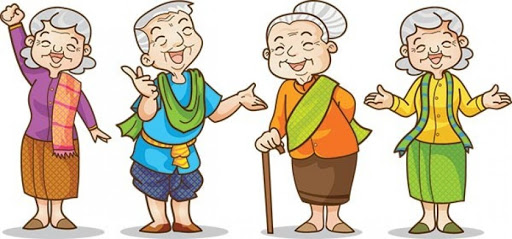 1. ผิวหนัง
ผิวหนังขาดการตึงตัว ความแข็งแรงของผิวหนังลดลง แตกง่าย เหี่ยวย่น
ไขมันใต้ผิวหนังลดลงบริเวณใบหน้าและหลังมือ แต่เพิ่มขึ้นบริเวณหน้าท้องและต้นขา 
เส้นเลือดฝอยใต้ผิวหนังจะหนา การซึมผ่านของออกซิเจน และอาหารเข้าสู่เซลล์เนื้อเยื่อต่ำ 
ต่อมเหงื่อเหี่ยวแฟบ ขับเหงื่อได้น้อย ทำให้ผิวหนังแห้ง กระด้าง ต่อมเหงื่อทำงานลดลง ทนต่อการเปลี่ยนแปลงอุณหภูมิไม่ได้ดี เกิดความร้อนและหนาวไม่คงที่
2. ปากและฟัน
ฟันจะหลุด และต้องใช้ฟันปลอม
กล้ามเนื้อในการเคี้ยวมีแรงน้อยลง กล้ามเนื้อในการกลืนก็เปลี่ยนแปลง
การรับรสทางลิ้นเสียไปประมาณ 10 – 30 % เนื่องจากต่อมรับรส มีจำนวนลดลง ประมาณ 2/3 ต่อมรับรสจะตายทำให้ผู้สูงอายุไม่รู้สึกอร่อยในรสอาหาร การรับรสหวานจะสูญเสียก่อนรสเปรี้ยว เค็ม ขม จึงเป็นเหตุให้ผู้สูงอายุรับประทานอาหารรสหวานมากยิ่งขึ้น 
ต่อมน้ำลายขับน้ำลายออกน้อย ทำให้ปากแห้ง
3. ตา
เลนส์ตาเสื่อม ความสามารถในการปรับระยะภาพสายตาจะยาว เนื่องจากความยืดหยุ่นของเลนส์ลดลง การปรับกำลังขยาย 
วงแหวนขุ่นขาวรอบตาดำ เนื่องจากมีไขมันมาเกาะจับเนื้อเยื่อโดยรอบ 
ความดันในลูกตาสูง มีโอกาสเกิดต้อหิน (Glaucoma) ได้ง่าย
การผลิตน้ำตาลดลง ทำให้ตาแห้งและเกิดการระคายเคืองต่อเยื่อบุตาได้ง่าย บางรายอาจพบมีน้ำตามากกว่าปกติ ซึ่งเกิดจาก
    การอุดตันของท่อน้ำตา 
ผู้สูงอายุสามารถแยกสีแดง ส้ม และเหลืองได้ดีกว่า สีน้ำเงิน ม่วงและเขียว การเลือกใช้สีที่เห็นได้ชัดเจนตกแต่งบ้านจะช่วยลดอันตราย เนื่องจากอุบัติเหตุภายในบ้านได้
4. หู
มีอาการหูตึง และมักจะได้ยินเสียงต่ำๆได้ชัดกว่าเสียงพูดธรรมดา 
การผลิตขี้หูลดลง แต่มีการสะสมของขี้หูในช่องหูมากขึ้น 
หลอดเลือดที่ไปเลี้ยงหูชั้นในเกิดภาวะแข็งตัว ทำให้มีเลือดไปเลี้ยงน้อยลง ผู้สูงอายุจึงมักมีอาการวิงเวียนศีรษะ เกิดอุบัติเหตุได้ง่าย
5. ผมและขน
อัตราการงอกของผมลดลงในผู้สูงอายุ และเส้นผมมีขนาดเล็กลงด้วย 
ผู้หญิงที่มีอายุมากกว่า 65 ปี จะมีขนที่บริเวณริมฝีปาก และคางเพิ่มขึ้น ส่วนเส้นผมบริเวณศรีษะลดน้อยลง รวมทั้งขนรักแร้ และบริเวณหัวเหน่า
ผู้ชายผมบนศรีษะ และเคราลดน้อยลง แต่มีขนเพิ่มขึ้นที่บริเวณหู คิ้ว และรูจมูก
6. หัวใจและหลอดเลือด
ความยืดหยุ่นของกล้ามเนื้อหัวใจลดลง ทำให้มีผลต่อการหดและคลายตัวของหัวใจ หลอดเลือดมีความยืดหยุ่นลดลง กล้ามเนื้อหัวใจทำงานเพิ่มขึ้น และต้องการออกซิเจนเพิ่มขึ้น ทำให้หัวใจห้องล่างซ้ายโตขึ้นเล็กน้อย ปกติความดันโลหิตทั้งตัวบน (Systolic) และตัวล่าง (Diastolic) จะสูงขึ้นตามอายุ จนอายุ 60 ปี ความดันตัวล่างจะลดลงหรือคงที่ แต่ความดันตัวบนเพิ่มขึ้น
7. ระบบหายใจ
ถุงลมโป่งพอง หลอดลมแข็งขาดความยืดหยุ่น ทำให้หายใจหอบเหนื่อยได้ง่าย
8. ระบบทางเดินอาหารกระเพาะอาหาร
การหลั่งกรดของกระเพาะอาหารลดลงประมาณ 20% ผู้ชายลดมากกว่าผู้หญิง ทำให้เบื่ออาหาร ท้องอืดง่าย
 ตับมีความสามารถในการทำลายพิษลดลง จึงเกิดพิษของยาได้ง่ายในผู้สูงอายุ 
ปริมาณน้ำดีลดลง มีความหนืดเพิ่มขึ้นตามอายุ มีผลทำให้เกิดนิ่วในถุงน้ำดีได้ง่าย
 ตับอ่อนทำหน้าที่เสื่อมลง ผลิตอินซูลินได้น้อย และที่ผลิตมานั้นมีประสิทธิภาพในการนำน้ำตาลเข้าสู่เนื้อเยื่อต่ำ ทำให้น้ำตาลที่เหลือถูกสะสมเป็นไขมันส่วนหนึ่ง อีกส่วนหนึ่งจะคงอยู่ในกระแสเลือด และมีบางส่วนเท่านั้นที่ถูกขับออก ผู้สูงอายุจึงเป็นเบาหวานได้ หรือมีแนวโน้มที่จะเป็นเบาหวานได้ง่ายกว่าวัยหนุ่มสาว
9. ระบบขับถ่ายปัสสาวะ
ระบบขับถ่ายปัสสาวะ กระเพาะปัสสาวะมีความจุลดลงประมาณ 50% หรือประมาณ 250 ซีซี. ของวัยหนุ่มสาว ในผู้ชายอาจมีปัสสาวะขัด เนื่องจากต่อมลูกหมากโต ผู้หญิงกลั้นปัสสาวะไม่อยู่ เพราะกล้ามเนื้ออุ้งเชิงกรานหย่อน โดยเฉพาะในหญิงที่คลอดบุตรมาแล้วหลายคน
10. ระบบกระดูกและข้อ
ระบบกระดูกและข้อ กระดูกของผู้สูงอายุจึงเปราะและหักง่าย แม้ว่าจะไม่ได้รับอุบัติเหตุ 
แคลเซี่ยมที่สลายออกจากกระดูกจะไปเกาะบริเวณกระดูกอ่อน เช่น ชายโครง ทำให้การเคลื่อนไหวของทรวงอกลดลง ความยาวของกระดูกสันหลังลดลง และหมอนรองกระดูกบางลง กระดูกสันหลังผุมากขึ้น หลังค่อม หลังค่อมเอียงมากขึ้น ความสูงลดลง 2 นิ้วจากอายุ 20 – 70 ปี (1.2 ซม. ทุก 20 ปี) ความยาวของกระดูกยาวคงที่ แต่ภายในจะกลวงมากขึ้น
11. ระบบประสาท การเรียนรู้และความจำ
ผู้สูงอายุจะมีปัญหาเกี่ยวกับความจำ เมื่ออายุ 70 ปีขึ้นไป โดยความจำประกอบด้วย
ความจำในอดีต (Remote memory) คือความจำเรื่องราวในอดีตที่ผ่านมา
ความจำในเรื่องปัจจุบัน (Recent memory) เป็นความจำในเหตุการณ์ที่เกิดขึ้น เรื่องราว ประสบการณ์ หรือข้อมูลที่ได้รับในรอบ 24 ชม.
ความจำเฉพาะหน้า (Immediate memory) เป็นการจดจำเรื่องที่เกิดขึ้นในทันที ชั่วระยะเวลาอันสั้น ผู้สูงอายุจะมีปัญหาความจำเฉพาะหน้ามาก ประเภทได้หน้าลืมหลัง ปกติคนเราจะจำดีมาก เมื่ออายุ 5 – 25 ปี แต่พออายุมากขึ้นความสามารถในการจำลดลง (ยกเว้นเรื่องในอดีต) ผู้สูงอายุจึงมักชอบเล่าเรื่องในอดีตที่ยังจดจำได้ดี และชัดเจนกว่าเหตุการณ์ปัจจุบัน แต่แท้จริงแล้วผู้สูงอายุอาจจะจำเรื่องปัจจุบันได้ดีเช่นกัน แต่ต้องใช้เวลาในการคิดและจดจำนานกว่า
12. ระบบสืบพันธุ์
ผู้สูงอายุจะมีการเปลี่ยนของระบบอวัยวะสืบพันธุ์ 
หญิง : น้ำหล่อลื่นช่องคลอดลดลง ทำให้เกิดการระคายเคืองและติดเชื้อได้ง่าย
ชาย : ลูกอัณฑะมีขนาดเล็กน้อย
ความสามารถในการสืบพันธุ์ พบว่าเพศหญิงจะหมดความสามารถในการสืบพันธุ์ทันที่ที่หมดประจำเดือน แต่ความสามารถทางเพศจะยังคงอยู่ ส่วนในเพศชาย ความสามารถในการสืบพันธุ์มีได้ตลอดอายุขัย ความสามารถทางเพศมีได้ทั้งชายหญิง แต่ความรู้สึกทางเพศอาจแตกต่างจากวัยอื่นหรือคนอื่นๆ มีสาเหตุจาก (1) กลัว ไม่ประสบความสำเร็จ / กลัวตาย ไม่มั่นใจ (2) วัฒนธรรม ค่านิยม (3) ความเสื่อมของสุขภาพ
ปัญหาด้านจิตสังคมของผู้สูงอายุ
ปัญหาด้านจิตสังคมของผู้สูงอายุ
 1. ความเสื่อมของสติปัญญา ผู้สูงอายุจะมีพฤติกรรมหลงลืมเริ่มตั้งแต่อาการน้อยๆ จนถึงอาการมาก อาการเหล่านี้เกิดจากภาวะสับสนและภาวะสมองเสื่อม ซึ่งพบได้ในผู้ที่มีพยาธิสภาพของสมองมาก่อน ส่วนภาวะสับสน อาจเกิดจากการได้รับยาบางชนิดเกินขนาด พฤติกรรมเหล่านี้จะเกิด ผลกระทบที่เป็นอันตรายต่อตัวเอง และครอบครัว
 2.  อาการซึมเศร้า โดยเฉพาะผู้ที่มีอาการเจ็บป่วย เช่น อัมพาต ผู้สูงอายุที่ไม่มีใครดูแล พบว่ามีอารมณ์เศร้าไม่น้อยกว่า 2 สัปดาห์ ร่วมกับมีอาการหลายอย่าง ได้แก่ ความผิดปกติของการนอน ขาดความสนใจ รู้สึกผิด หมดเรี่ยวแรง ขาดสมาธิ เบื่ออาหาร  อาการกระวนกระวายหรือนิ่ง เฉย ต้องการฆ่าตัวตาย  การสูญเสียบุคคลอันเป็นที่รัก การสูญเสียความสามารถของตนเอง        
3.  ความคิดระแวง เกิดขึ้นบ่อยในผู้สูงอายุ อาจจะเป็นเพราะหลายสาเหตุเช่น ลูกหลาน ไม่ยอมรับความสำาคัญของตนเอง นอกจากนั้นการที่ผู้สูงอายุถูกลดบทบาทในสังคมจะมีผลต่อสภาพจิตของผู้สูงอายุ และไม่อยากไปร่วมกิจกรรมกับผู้อื่น หากไม่ได้รับการดูแลอย่างใกล้ชิดจะทำให้แยกตัว บางรายถึงกับคิดฆ่าตัวตาย
หลักการปฏิบัติตัวเพื่อป้องกันหรือชะลอความเสื่อมของร่างกาย
1. รับประทานอาหารอย่างถูกต้องตามหลักโภชนาการและเหมาะสม สำหรับผู้สูงอายุ
	2. ออกกำลังกายอย่างสม่ำเสมอ ไม่หักโหมเกินไป 
	3. ดื่มน้ำมากๆ อย่างน้อยวันละ 6-8 แก้ว
 	4. หลีกเลี่ยงการสูบบุหรี่ ดื่มสุรา ชา กาแฟ 
	5. ดูแลจัดสถานที่พักอาศัยให้เป็นระเบียบเรียบร้อย มีของใช้เท่าที่จำเป็นและไม่ควรเคลื่อนย้ายของใช้บ่อย ๆ อากาศถ่ายเทสะดวก มีห้องน้ำอยู่ใกล้ๆ สะดวกในการใช้ ระวังอุบัติเหตุหกล้มภายในบ้านและอุบัติเหตุจากการจราจรขณะเดินทางควรมีเพื่อนไปด้วย
หลักการปฏิบัติตัวเพื่อป้องกันหรือชะลอความเสื่อมของร่างกาย
6. หลีกเลี่ยงสถานที่แออัดหรือมีผู้เจ็บป่วยเพื่อป้องกันการติดเชื้อ 
7. ดูแลการขับถ่ายอุจจาระให้เป็นปกติ รับประทานผักผลไม้มากขึ้น เพื่อช่วยในการขับถ่าย 
8. พักผ่อนอย่างเพียงพอควรนอนพักในตอนกลางวันอย่างน้อย วันละ 30 นาที 
9. หลีกเลี่ยงความเครียดต่างๆ พยายามทำจิตใจให้แจ่มใส เพิ่มความสุขให้กับตัวเองโดยทำงานอดิเรกที่ชอบ ท่องเที่ยวไปในสถานที่ต่างๆ ไปวัดหรือเป็นสมาชิกชมรมผู้สูงอายุ 
10. หมั่นสังเกตความผิดปกติอยู่เสมอ หากพบความผิดปกติควรรีบปรึกษาแพทย์ประจำตัวไม่ควรเปลี่ยนแพทย์ที่รักษาบ่อย เพราะจะทำให้การรักษาไม่ต่อเนื่อง ควรตรวจร่างกายเป็นประจำอย่างน้อยปีละ 1 ครั้ง การปฏิบัติดังกล่าวทั้งหมดนี้ หากผู้สูงอายุสามารถปฏิบัติตามได้ จะทำให้ผู้สูงอายุ สุขภาพแข็งแรง  มีอายุยืนยาว  และมีชีวิตในบั้นปลายอย่างมีความสุข
คำถามเก็บคะแนนท้ายบท
Good luck ^^
1.	ผู้รับบริการชาย อายุ 70 ปี มารพ.ด้วยอาการตัว ตา เหลือง ท้องโต ตึง ซักประวัติพบว่าไม่มีโรคประจำตัว ผลตรวจทางห้องปฏิบัติการพบค่าตับสูงผิดปกติ ผู้สูงอายุรายนี้เกิดความเปลี่ยนแปลงตามทฤษฎีความสูงอายุเชิงชีวภาพด้านอะไร
ก. ทฤษฎีเชื่อมตามขวาง (Cross linkage Theory) 
ข. ทฤษฎีอนุมูลอิสระ (Free Radical Theory) 
ค. ทฤษฎีการกลายพันธ์ (Somatic Mutation Theory)
ง. ทฤษฎีการสะสม (Accumulative theory)
2.	ผู้รับบริการหญิงอายุ 75 ปี ให้ประวัติว่า ผิวหนังเหี่ยวย่น แห้ง ความยืดหยุ่นลดลง ผู้สูงอายุรายนี้เกิดความเปลี่ยนแปลงตามทฤษฎีความสูงอายุเชิงชีวภาพด้านอะไร
ก. ทฤษฎีเชื่อมตามขวาง (Cross linkage Theory) 
ข. ทฤษฎีอนุมูลอิสระ (Free Radical Theory) 
ค. ทฤษฎีการเสื่อมสลาย (Wear and Tear Theory) 
ง. ทฤษฎีการสะสม (Accumulative theory)
3.	ทฤษฎีอนุมูลอิสระ (Free Radical Theory) ข้อใดกล่าวถูกต้อง
ก. สารอนุมูลอิสระ ช่วยให้ดีเอ็นเอทำงานดีขึ้น
ข. วิตามินซี และอี ช่วยต่อต้านสารอนุมูลอิสระ
ค. เมื่ออายุมาก สารอนุมูลอิสระลดลง ร่างกายเสื่อมลง
ง. เมื่อร่างกายมีสารอนุมูลอิสระมาก จะทำให้ร่างกายอ่อนเยาว์ลง
4.	ผู้รับบริการชาย 77 ปี มาโรงพยาบาลด้วยหกล้ม มีกระดูหัก ซักประวัติพบว่า มีสายตาฟ่าฟางบางครั้ง เดินช้าลง แต่ไม่ชอบใช้ไม้เท้า เพราะคิดว่าตนเองยังเดินไหว และยังแข็งแรง ผู้สูงอายุรายนี้เกิดความเปลี่ยนแปลงตามทฤษฎีจิตสังคมด้านอะไร
ก. ทฤษฎีแยกตนเองหรือทฤษฎีการถอยห่าง (Disengagement Theory)
ข. ทฤษฎีกิจกรรม ( Activity Theory )
ค. ทฤษฎีความต่อเนื่อง (Continuity Theory)
ง. ทฤษฎีพัฒนาการ (Developmental Theory)
5.	ทฤษฎีความต่อเนื่อง (Continuity Theory) ข้อใดกล่าวถูกต้อง
ก. นางก. อายุ 65 ปี เกษียณจากตำแหน่งผอ. และยินดีกับผอ.คนใหม่อายุ 48 ปี
ข. นางข. อายุ 70 ปี อดีตเคยเป็นผู้นำเต้นแอโรบิก ปัจจุบันเป็นผู้นำรำไทเก็ก
ค. นายค. อายุ 72 ปี เป็นโรคต้อกระจก แต่ยังชอบขับรถเร็ว และบอกว่าตนเองยังไม่แก่
ง. นายง. อายุ 80 ปี อดีตเป็นดาราชื่อดัง ปัจจุบันทำไร่ ทำสวนที่ต่างหวัดกับครอบครัว
6.	การเปลี่ยนแปลงทางร่างกายของผู้สูงอายุ คือข้อใด
ก. ยายมา อายุ 80 ปี ผิวหนังเหี่ยวย่น แขน 2 ข้างเกิดผิวถลอกง่าย
ข. ยายแมว อายุ 78 ปี น้ำหนัก 92 กก. ไขมันที่ท้องและต้นขามาก
ค. ยายหมี อายุ 75 ปี กลับจากประเทศเกาหลีช่วงสิ้นปี ป่วยโรคปอดอักเสบ
ง. ยายม้อด อายุ 72 ปี เดิมเป็นโรคเบาหวาน ป่วยด้วยโรคหลอดเลือดสมองเพิ่ม
7.	การเปลี่ยนแปลงทางร่างกายของผู้สูงอายุเพศชาย ข้อใดถูกต้อง
ก. ขนที่บริเวณริมฝีปาก และคางเพิ่มขึ้น
ข. การรับรสเปรี้ยวจะสูญเสียก่อนรสหวาน 
ค. อาจมีปัสสาวะขัด เนื่องจากต่อมลูกหมากโต
ง. มีอาการหูตึง และมักจะได้ยินเสียงสูง ๆ ชัดกว่าเสียงธรรมดา
8.	ผู้สูงอายุรายใด มีปัญหาเกี่ยวกับความจำ Recent memory
ก. นายยา 69 ปี ไปสังสรรค์กับเพื่อน กลัวภรรยาว่าจึงบอกภรรยาว่าไปตลาด
ข. นายหยก 68 ปี อดีตทำงานครู เมื่อหลานๆถาม บอกว่าเคยเป็นทหาร
ค. นายมิ่ง 67 ปี ช่วงเช้าเดินทางไปบ้านลูกสาว บอกเพื่อนบ้านว่าไปหาลูกชายมา
ง. นายมวล 65 ปี ภรรยาเสียชีวิตมา 5 ปี ยังใช้ชีวิตเหมือนภรรยาอยู่ด้วยตลอดเวลา
9.	ผู้รับบริการสามีภรรยา อายุ 65 ปี ขอปรึกษาเรื่องการร่วมเพศ นศ.จะแนะนำอย่างไร
ก. “ควรงดร่วมเพศ เพราะอาจจะตั้งครรภ์ในวัยสูงอายุได้”
ข. “หมดช่วงวัยร่วมเพศแล้ว ทั้งสองท่านควรเลิกหมกหมุ่นเรื่องนี้”
ค. “ร่วมเพศได้ ควรให้ผู้รับบริการชาย สวมใส่ถุงยางอนามัยทุกครั้ง”
ง. “ร่วมเพศได้ หากมีความต้องการ ให้ผู้รับบริการใช้สารหล่อลื่นช่วยในการร่วมเพศ”
10. ปัจจัยด้านการจัดการความเครียดของผู้สูงอายุเพื่อการมีสุขภาพดี ข้อใดต่อไปนี้ไม่ควรปฏิบัติ
ก. ชักชวนออกกำลังกายเมื่อผู้สูงอายุมีภาวะเครียด
ข. ส่งเสริมการเข้าวัดทำบุญ สวดมนต์ เมื่อผู้สูงอายุต้องการ
ค. บอกการเปลี่ยนแปลงทางร่างกายให้ผู้สูงอายุรับทราบทุก ๆ วัน
ง. เปิดโอกาสให้ตัดสินใจในการดูแลรักษาเมื่อร่างกายมีการเจ็บป่วย
Thank you for attention
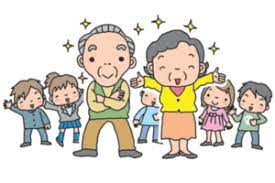